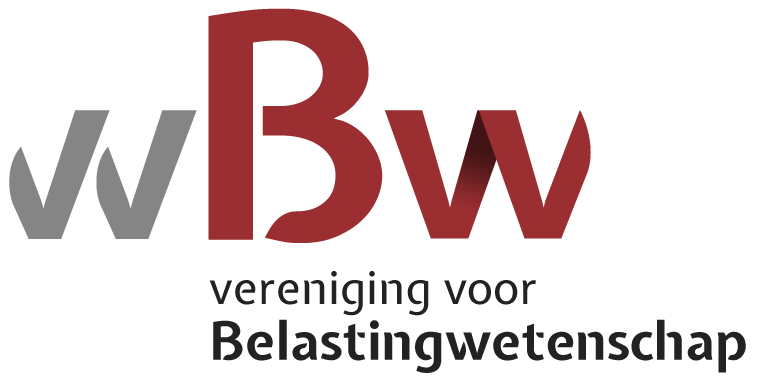 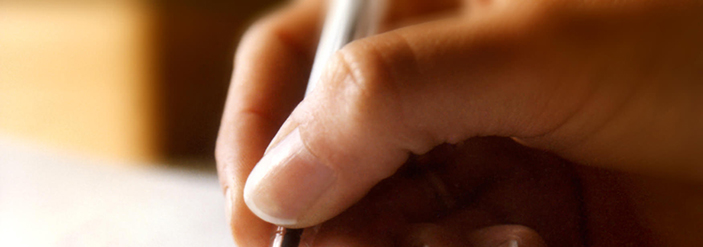 HET GEREKTE BESTAAN VAN EEN REKKELIJKE HEFFING 

Mr. Dr. Sonja Dusarduijn
7 December 2022
Vereniging voor Belastingwetenschap 2022
Plaatjes voorafgaand aan praatjes
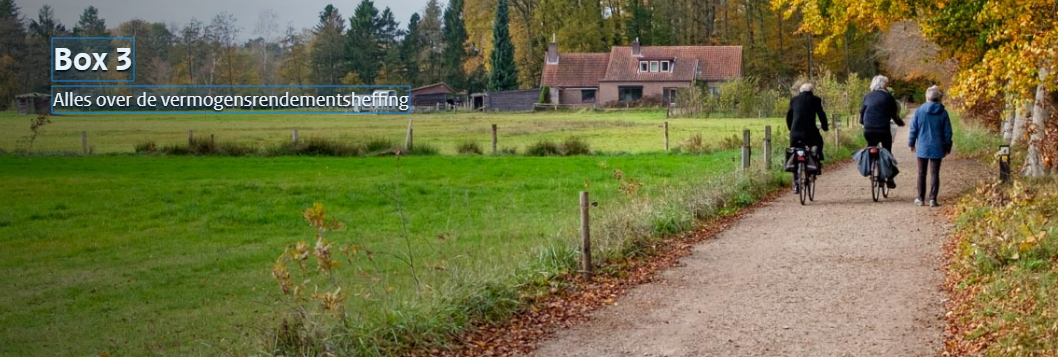 Box 3
Alles over Box 3Box 3
Alles over de vermogensrendementsheffing

Alles over de vermogensrendementsheffing
de vermogensrendementsheffing
-
o
Box 3
Alles over de vermogensrendementsheffing
De tekens achter de beeldtaal
Kerst(avond) arrest BNB 2022/27
Veel raadseltaal, maar in ieder geval:
“Voor degene die (…) door dit forfaitaire stelsel wordt geconfronteerd met een heffing naar een voordeel uit sparen en beleggen dat hoger is dan het werkelijk behaalde rendement leidt dit tot een schending van zijn door artikel 1 EP, in samenhang met artikel 14 EVRM, gewaarborgde rechten.”  Kerstarrest, r.o. 3.6.1.
Gevolgen arrest
Vergt rechtsherstel – voor wie?
Vergt herziening lopende rechtsregels – hoe?
Regels voor toekomst – welke?
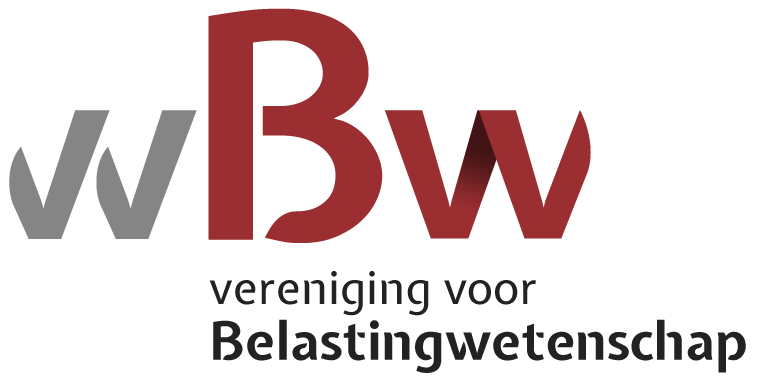 Verleden 2017 t/m 2022
Besluit rechtsherstel box 3 (28 juni 2022, uitgevoerd)
Wet rechtsherstel box 3 (BP 2023, 36203)
Besluit niet bezwaarmakers box 3 (arrest HR 20 mei 2022)
Heden 2023 t/m 2025
Overbruggingswet box 3 (BP 2023, 36204)
Incl. ‘ massaal bezwaar plus’ 
Toekomst 2026 e.v.
Box 3 op basis van werkelijk rendement
De triniteit in de tijd
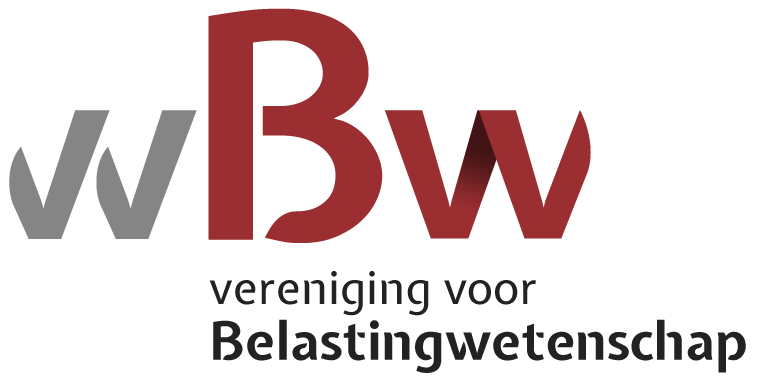 Uitgangspunt verleden en heden
Kabinet wil
“Uitvoerbare oplossing die goed is uit te leggen en maatschappelijk   als rechtvaardig wordt gezien”
In lijn met Kerstarrest (titels voorstellen)
Kabinet kiest
Voor ‘ kleine’ spaarder en negeert belegger i.t.t. Kerstarrest
Voor niet-verlenen rechtsherstel niet bezwaarmaker i.t.t. ervaren onrechtvaardigheid (ondanks erkenning)
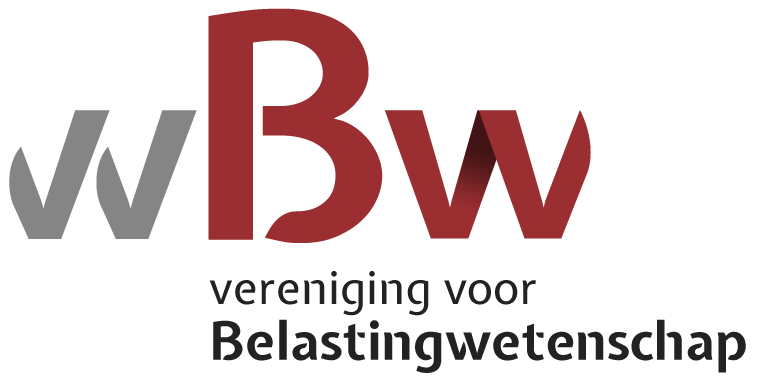 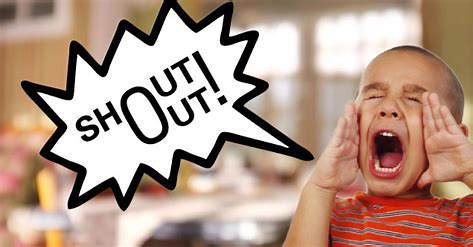 Shout out naar Van Rij
In korte tijd enorme sprongen
ADHD-achtig tempo, startend bij uitspraak massaal bezwaar 
MvF-machine spuit onophoudelijke stroom besluiten, brieven en voorstellen
Uitgebreide onderbouwing van m.n. de eigen keuze
Transparante besluitvorming
Vraagt zeer regelmatig advies 
Verschijnt met grote regelmaat ‘in den lande’
Informatievoorziening op website…

Maar…
zijn de gemaakte keuzes dan juist, verdedigbaar en/of volledig…?
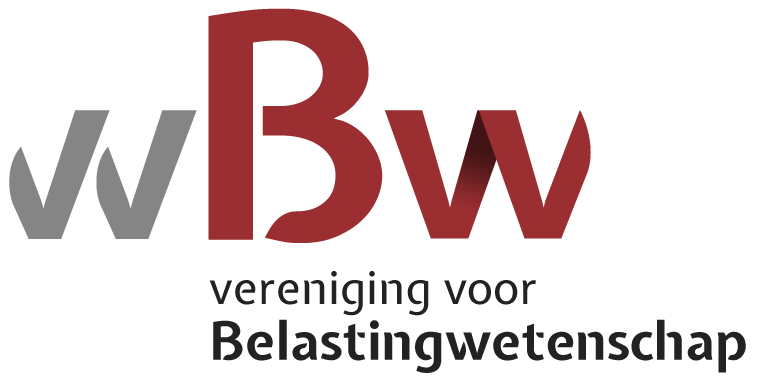 Uitgangspunt verleden en heden
Uitvoerbaarheid (….en budget)
Keuze ‘ forfaitaire spaarvariant’
Verleden = heden met ‘kleine’ verschillen, onder meer
Het contante geld - illusie 
De groene faciliteit - gekneuter op vierkante milimeter
Arbitrageregeling - nieuwe spookbepaling
Overige praktijkverschillen
Eisen aan rechtsherstel vs (kwaliteits)eisen wetgeving
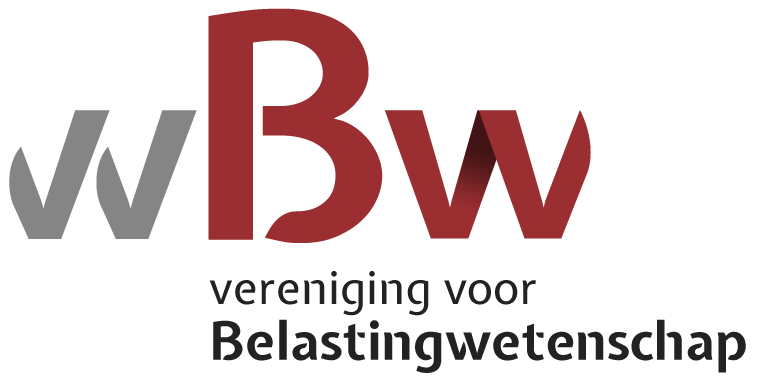 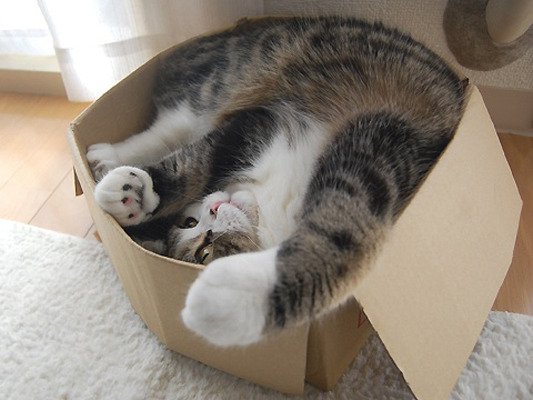 De keuze: gestapelde forfaits in een doosje
Forfaitair rendement jaarlijks herzien
 Banktegoeden
 Basis depositorente (ondanks) 
 Vaststelling achteraf
 Overige bezittingen
 Kleurrijke bevolkingsgroep
 Maar… verondersteld rendement obv 3 soorten (art. 10.6ter)
 Impliciete fictie – net als box 3/2017
 Schulden 
 Hypotheekrente (ondanks)
 Vaststelling achteraf
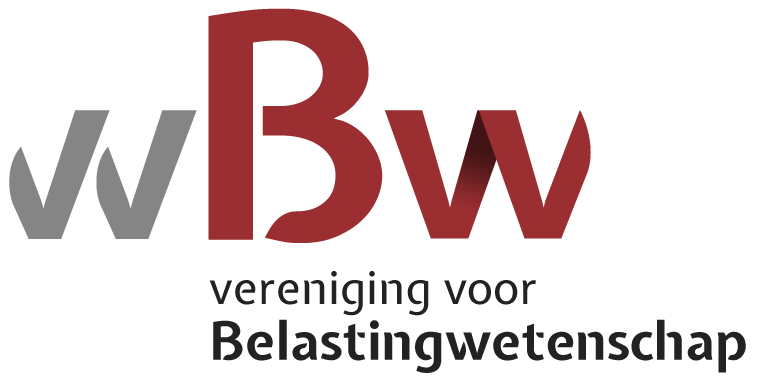 Veronderstelde samenstellingvermogen=fictie
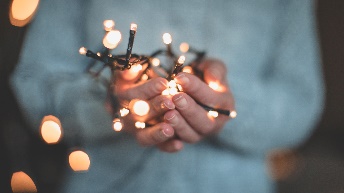 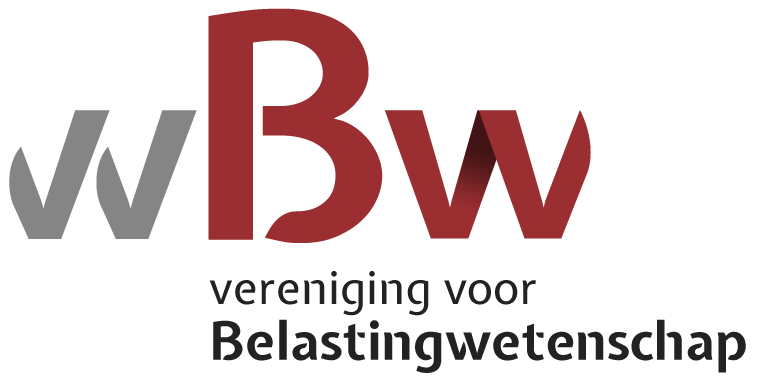 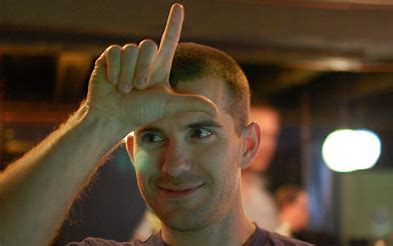 Veronderstelling & werkelijkheid
Obligatiehouder de loser….Reden? In lijn met HR verleden? Toekomst?
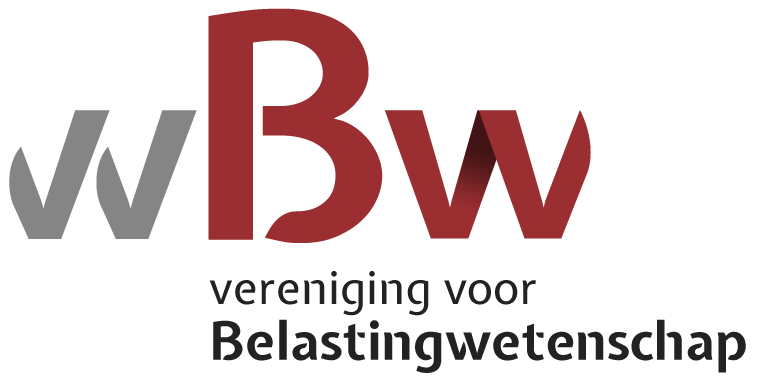 Kwestie 1: wonderlijke (ant)woorden
Greep uit grabbelton van parlementaire stukken
 Onbestaand 25% forfait
 De grove kam van Van Rij 
 Het ongelukkige huwelijk
 Het spook van de inflatie
 Etcetera….
Rechtsficties (incl. forfaits) in wetgeving blijven problematisch
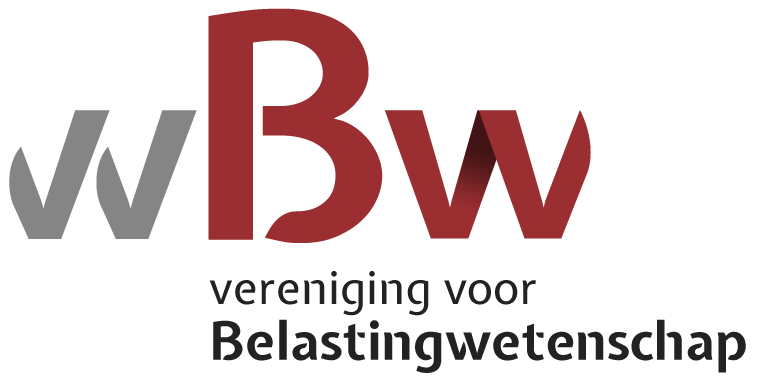 Kwestie 2: niet-bezwaarmaker/geen rechtsherstel
Gevolg nieuwe regeling massaal bezwaar (art. 25c AWR e.v.)
 Uitweg: art. 9.6 art. 45aa UvRegl.? 
HR 20 mei 2022 stelt: juridisch geen verplichting tot herstel 
 Want… nieuwe jurisprudentie (?)
 Maar… dubbele mensenrechtenschending (!)
 Maar… voorlichting art. 25c AWR (?)
 Maar… evenredigheidsbeginsel (?)
…maar politiek kan anders worden beslist
 Politiek kiest nee –  budgettair verweer (?)  
 Maar … podcast, vertrouwen, procedurele legitimiteit als pleister (?)
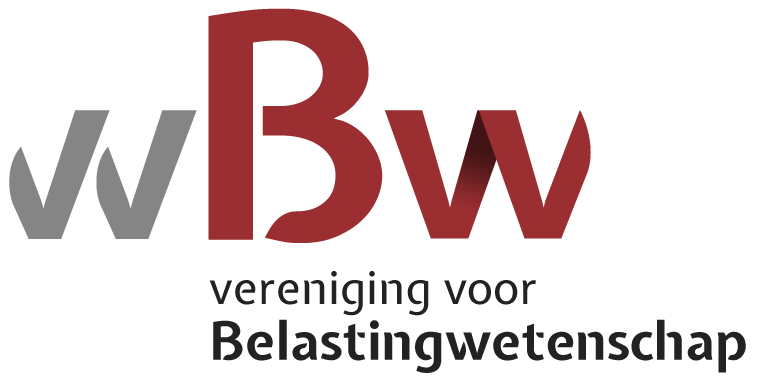 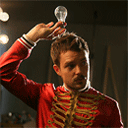 Tweede Nota van Wijzing: nieuw fenomeen
Artikel 9.7 massaal bezwaar plus
 Rechtsvraag (9.6/45aa) nogmaals voorleggen aan Hoge Raad
 Voorkomt opstapeling van verzoeken tot avm
 Rechtsvraag i.s.m. koepelorganisaties
 Geen verzoek nodig voor niet-bezwaarmakers  2017-2020…
     In feite wordt oude massaal bezwaarregeling hersteld….
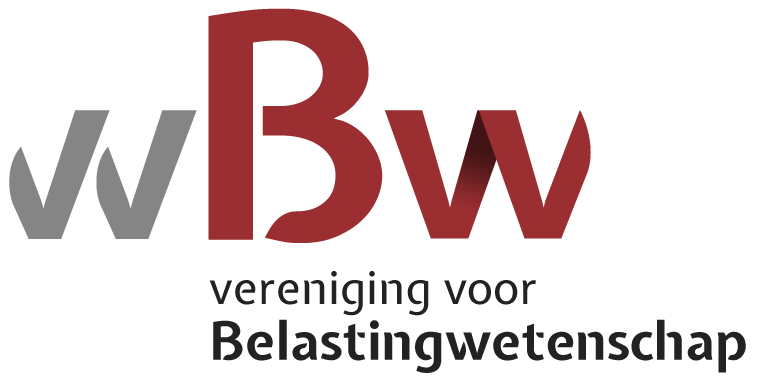 Conclusie
Box 3 is feitelijk dood…
maar het blijft nog lang erg onrustig
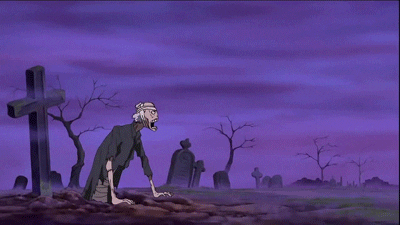 De stelling …. is een quote
Een ethisch gedreven belastingadviseur zou tegen zijn klanten zeggen: 
‘laat dat box 3 bezwaar toch zitten
je bent vermogend genoeg…’
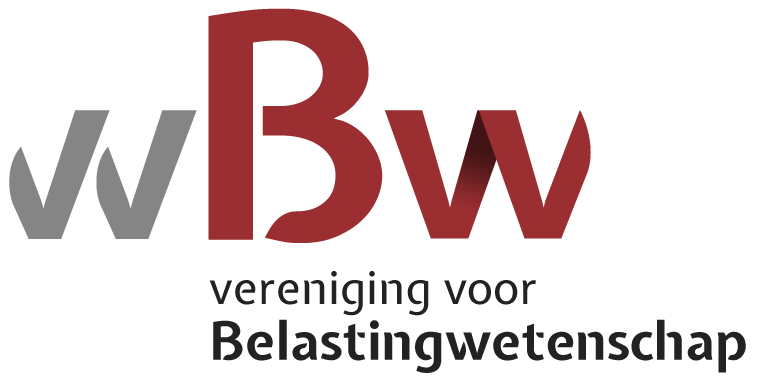